Development of a SGW-based Plant Tissue Culture Micropropagation Yield Forecasting Application, Plantisc2
 – Intermediate report
Collins Udanor – University of Nigeria Nsukka - Nigeria  (collins.udanor@unn.edu.ng)     
WACREN e-Research Hackfest – Lagos (Nigeria)
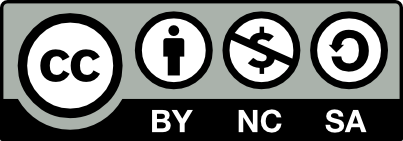 Outline
Scientific problem
Architecture of the use case
Objectives and milestones
Achievements so far
Any problems encountered
Plans till the end of the hackfest
2
Scientific problem recap
During the UNESCO-HP Brain Gain Initiative (BGI) project (2009-2013), the University of Nigeria team conducted series of plant tissue culture experiments and developed a stand-alone application, Plantisc. A Plant Tissue Culture micro propagation simulation software, which achieved over 67% predication accuracy. This application became necessary for the following reasons:

Time taken to perform the experiment is much 
the experiment is cost intensive 
and it is still in an empirical stage.
A new version of this application is proposed to run on the Science gateway.
3
Architecture of the use case
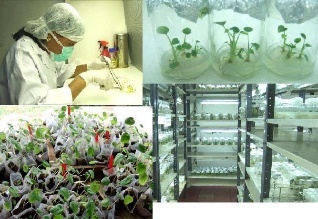 Plantisc2 Architecture and Orchestration on e-infrastructure
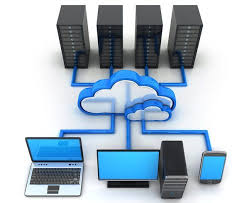 Lab Experiment
Plantisc2 on Lion Cloud UNN
Lab data (.xls)
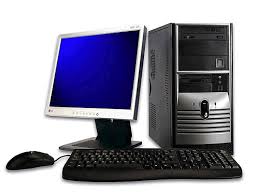 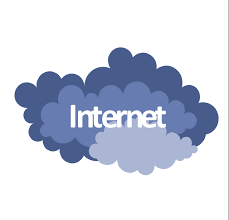 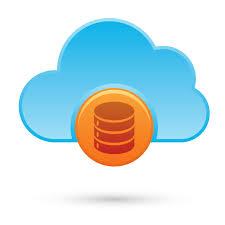 Plantisc2 Client UI (.php)
Plantisc2 data set on gLibrary repo (.csv)
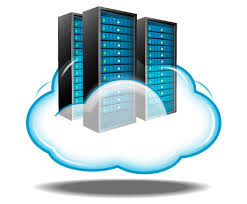 Plantisc2 server on Future Gateway (.py)
4
Objectives and milestones
Objectives
Re-write a stand-alone version of Plantisc - Plantisc2 (website)
Create FG version of Plantisc2 
Create gLibrary repo
Integrate with FG 

Milestones
Prepare machine with necessary tools
Create UI forms
Create Database
Upload data set and images to OAR
Create gLibrary repos
5
Achievements so far
The following milestones have been achieved:

Prepared machine with necessary tools
Created plantisc Database and populated it on local machine
Uploaded data set and images to OAR
6
Any problems encountered
Finding it difficult to debug previous codes for Plantisc
Lack of documentation on Plantisc
Network challenges
Unable to login with my credentials into gLibrary
7
Plans till the end of the hackfest
Test plantisc execution
create a repo in glibrary for the run metadata
Upload Plantisc data to gLibrary repo 
write the page that displays results
8
Thank you! 
sci-gaia.eu
info@sci-gaia.eu